The Hitler You Know and Love:       Piloting an Idiographic IRAP
Anke Lehnert
Kelsey Schuler
Travis Sain
Sam Kramer
Chad E. Drake
Southern Illinois University Carbondale
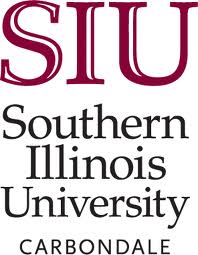 Existing Idiographic IAT Research
Olson & Fazio, 2004 (see also: Houben & Wiers, 2007)

The Implicit Association Test has gained widesreach popularity in psychology (e.g. In researching phenomena as self-esteem and prejudice)

Researchers propose that the IAT is affected by extrapersonal associations (Environmental associations (Kapinksy & Hilton, 2001))

Idiographic version of the IAT may be able to avoid these?
Existing Idiographic IAT Research
Methods to individualize the IAT
„I like“ and „I don’t like” instead of “pleasant” and “unpleasant”
No error feedback
Evaluation-laden items for which there is little social consensus

Results
Modified IAT resulted in weaker results, implying less prejudice
Personalized IAT correlated highly with explicit measures, behavioral intentions, and past behavior
A Preliminary Study
Explore effects of an idiographic IRAP compared to a generic IRAP

Generic IRAP stimuli – widely known historical figures: Lincoln/Hitler

Idiographic IRAPs may result in larger D-scores

Idiographic IRAP scores may correlate better with self-reported opinions about people (prediction is important)
Participants
Convenience sample 
College students
n=69
76.8% female, 23.2% male
Race/ethnicity:  37 white, 27 black or African-American,  6 Hispanic or Latino, 4 Asian, 2 American Indian or Alaska Native
Mean age: 18.67, standard deviation: 1.41
Religion: 51 Christian, 7 Other, 6 Agnostic, 3 Atheist, 1 Buddhist, 1 Muslim
Idiographic vs. Nomothetic IRAP
So far, most IRAP research has been conducted with nomothetic stimuli – meaning they were the same for all participants. 

An idiographic IRAP entails stimuli provided by each participant.
Name of a Person You Regard Positively

Please print the name of someone who you personally know and have a positive relationship with. By positive, we mean a person you might describe as kind, dependable, loyal, trustworthy, fun, admirable, supportive, etc. – in other words, someone who has affected you in a very positive way. This person could be an acquaintance, friend, romantic partner, or family member. Whoever it is, it needs to be someone who you currently think and feel positively about.

Name of a Person You Regard Negatively

Please print the name of someone who you personally know and have a negative relationship with. By negative, we mean a person you might describe as cruel, dishonest, manipulative, hurtful, selfish, two-faced, heartless, etc. – in other words, someone who has affected you in a very negative way. This person could be a current or past acquaintance, friend, romantic partner, or family member. Whoever it is, it needs to be someone you currently think and feel negatively about.
Procedure – Condition 1 – Lincoln/Friend/Lincoln
Lincoln
IRAP
Friend
IRAP
Demographics
Names Questionnaire
Hitler/Lincoln Questionnaire 
Positive Relationship Questionnaire
Negative Relationship Questionnaire
or
Lincoln
IRAP
Procedure – Condition 2 – Friend/Lincoln/Friend
Friend
IRAP
Demographics
Names Questionnaire
Hitler/Lincoln Questionnaire 
Positive Relationship Questionnaire
Negative Relationship Questionnaire
Lincoln
IRAP
or
Friend
IRAP
IRAPS – Stimuli and Targets
Choose This
Choose This
Choose 
This
Abraham Lincoln
 
Good
Adolf Hitler
 
Good
Consistent Blocks / Lincoln IRAP
Press ‘d’ 
for True
Press ‘k’ 
for False
Press ‘d’
for True
Press ‘k’ 
for False
Adolf Hitler
 
Bad
Abraham Lincoln
 
Bad
Choose This
Press ‘k’ 
for False
Press ‘k’ 
for False
Press ‘d’ 
for True
Press ‘d’ 
for True
Choose 
This
Choose  This
Choose This
Abraham Lincoln
 
Good
Adolf Hitler
 
Good
Inconsistent Blocks – Lincoln IRAP
Press ‘d’ 
for True
Press ‘k’ 
for False
Press ‘d’
for True
Press ‘k’ 
for False
Adolf Hitler
 
Bad
Abraham Lincoln
 
Bad
Choose This
Press ‘k’ 
for False
Press ‘k’ 
for Different
Press ‘d’ 
for True
Press ‘d’ 
for True
Choose This
Choose This
Choose 
This
Name of Friend
 
Good
Name of Enemy
 
Good
Consistent Blocks – Friend IRAP
Press ‘d’ 
for True
Press ‘k’ 
for False
Press ‘d’
for True
Press ‘k’ 
for False
Name of Enemy
 
Bad
Name of Friend
 
Bad
Choose This
Press ‘k’ 
for False
Press ‘k’ 
for False
Press ‘d’ 
for True
Press ‘d’ 
for True
Choose This
Choose This
Choose 
This
Name of Friend
 
Good
Name of Enemy
 
Good
Inconsistent Blocks – Friend IRAP
Press ‘d’ 
for True
Press ‘k’ 
for False
Press ‘d’
for True
Press ‘k’ 
for False
Name of Enemy
 
Bad
Name of Friend
 
Bad
Choose This
Press ‘k’ 
for False
Press ‘k’ 
for Different
Press ‘d’ 
for True
Press ‘d’ 
for True
Attrition
Results
Results
1st IRAP
0.367
0.773**
1.170**
1.135**
0.154
0.805**
-0.383
-0.586*
0.398*
0.355
2nd IRAP
0.854**
0.607**
1.104**
1.288**
0.727**
0.262
-0.744**
-0.507**
0.488*
0.430*
3rd IRAP
Split-Half Reliabilities
Condition 1 – Lincoln / Friend / Lincoln
IRAP 1: r=.543, n=27, p=.030
IRAP 2: r=.388, n=31, p=.031
IRAP 3: r=.110, n=31, p=.555

Condition 2 – Friend / Lincoln / Friend
IRAP 1: r=.249, n=29, p=.193
IRAP 2: r=.305, n=32, p=.890
IRAP 3: r=.090, n=32, p=.625
Discussion  & Limitations
Attrition (Lin/Fri/Lin: 8 out of 35, Fri/Lin/Fri: 5 out of 34) 
Convenience sample, homogeneous 
Maximize reliability
Generic IRAP?
Pro Hitler/enemy effect 
Group difference lincoln-bad and friend-bad is unstable
No obvious correlation to self reports (no reliable self-report measures)
Split-half reliability – no obvious differences between idiographic and nomothetic IRAPs
Explore correlation with self-reports
Future research: idiographic evaluative target words